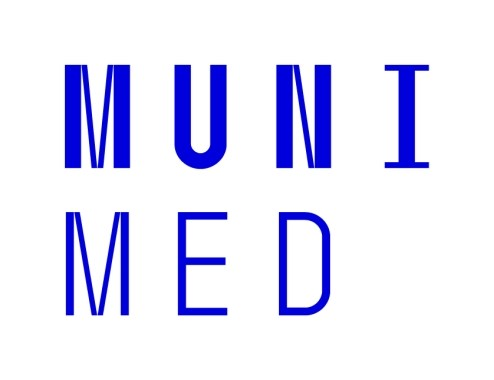 Sexuálně a parenterálně přenosné nemoci
Miroslava Zavřelová, Eva Pernicová

   Ústav veřejného zdraví LF MU 
Podzimní semestr 2023, ZL
Sexuálně přenosné infekce (STI, STD), souhrn
V širším slova smyslu i salmonelóza, kampylobakterióza, giardióza, hepatitida A…
Kapavka a syfilis v ČR
Zdroj: https://www.czso.cz/csu/czso/25-zdravotnictvi-pdjjd50qzi, tabulka: vybrané infekční nemoci povinně hlášené, *http://atlas.ecdc.europa.eu/public/index.aspx
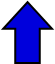 STD ve světě (WHO)
Denně: 1 mil. nových infekcí

Ročně 374 mil. STD způsobených 4 patogeny:
Chlamydia trachomatis L1-3 (lymfogranuloma venereum): 129 mil. 
Neisseria gonorrhoeae (kapavka): 82 mil.
Treponema pallidum (syfilis): 7.1 mil.
Trichomonas vaginalis (bičenka poševní; trichomoniáza): 150 mil.
Zdroj: https://www.who.int/news-room/fact-sheets/detail/sexually-transmitted-infections-(stis)
4
Lymfogranuloma venereum, bakterie Chlamydia trachomatis sérotyp L1-3
Zdroj: https://prezi.com/x27nwxvjmyex/lymphogranuloma-venereum-lgv/
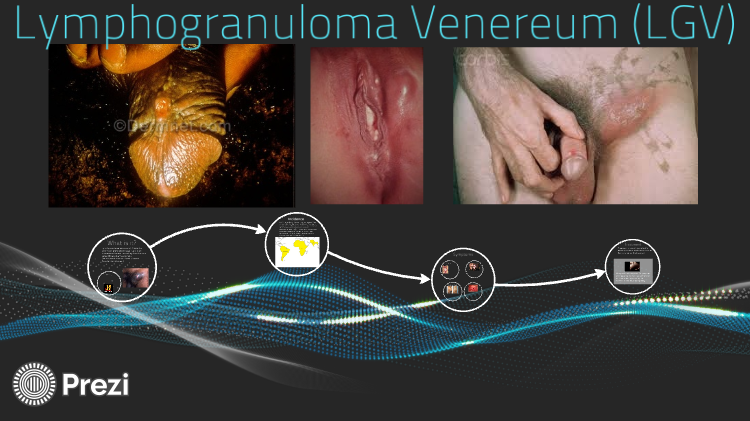 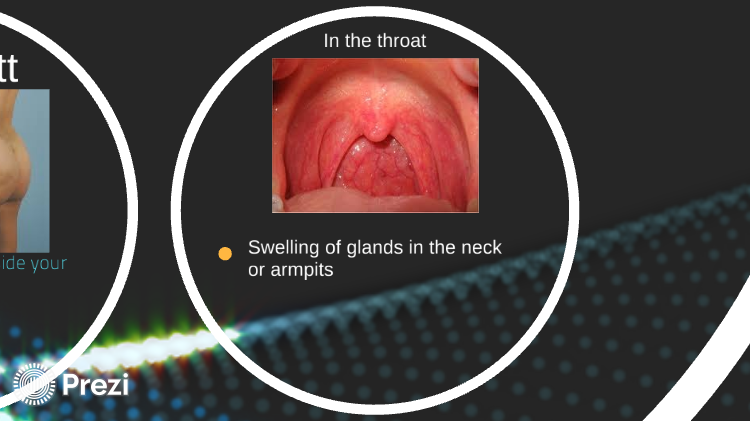 5
Trichomoniáza (parazit bičenka poševní)
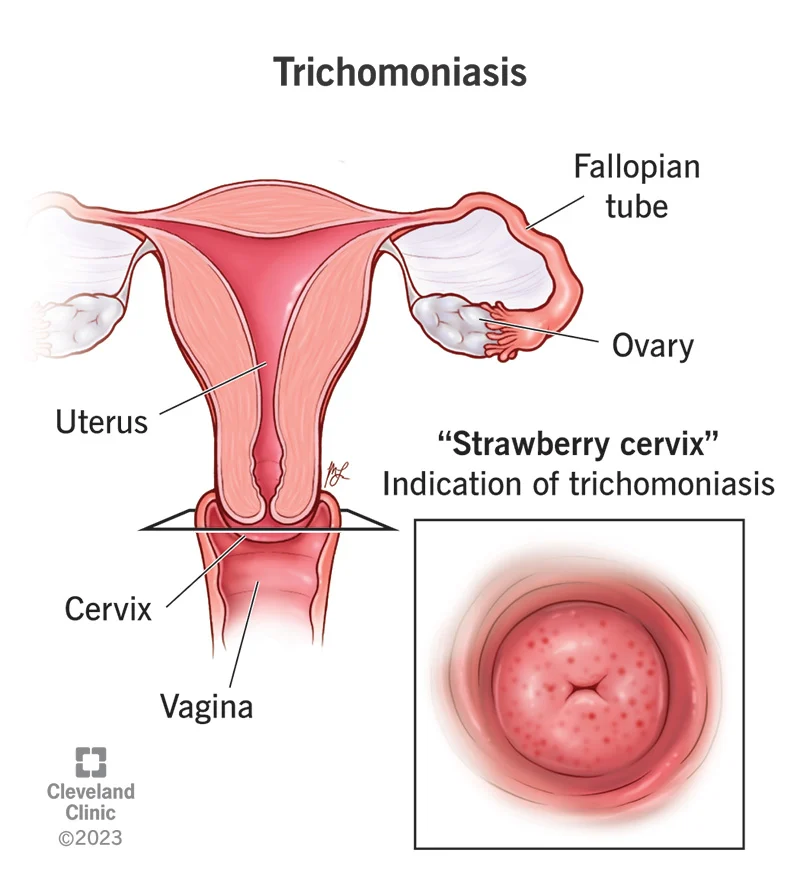 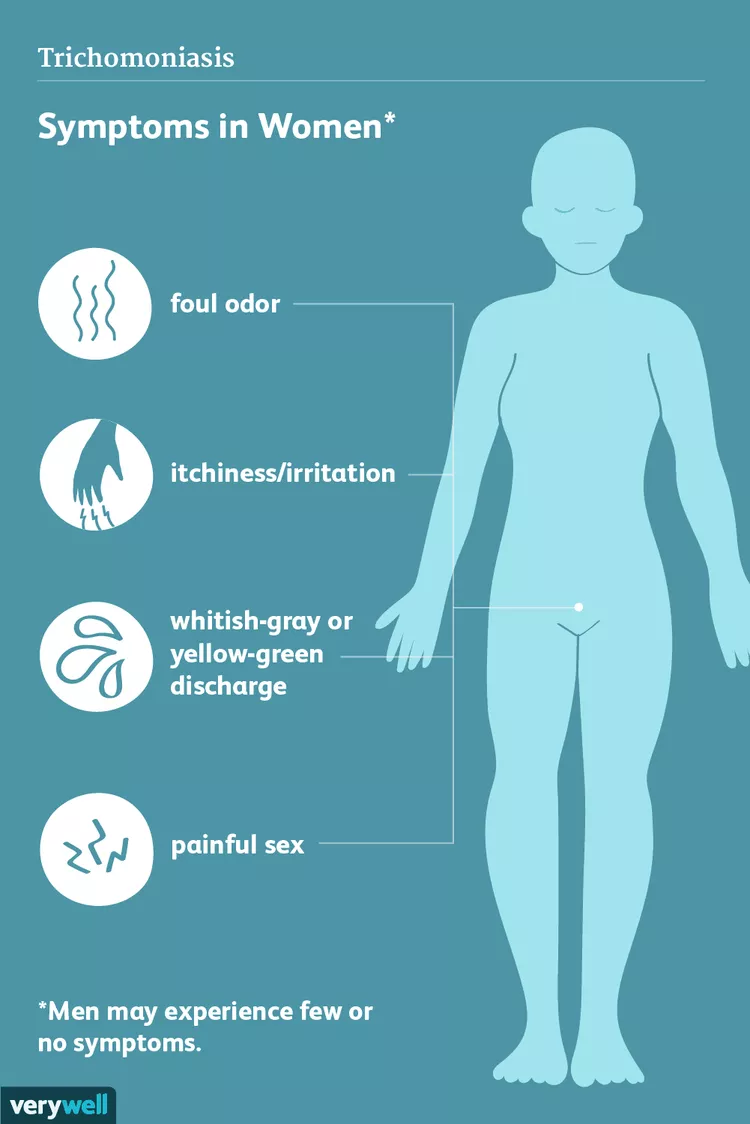 Zdroj:  https://my.clevelandclinic.org/health/diseases/4696-trichomoniasis, https://www.verywellhealth.com/trichomoniasis-overview-3133043https://www.sexandu.ca/stis/trichomoniasis/
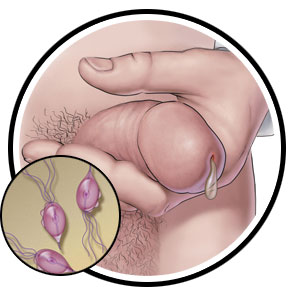 6
Kapavka, gonorrhoea, gonorea
Původce: Neisseria gonorrhoeae, G-; lidský patogen
Inkubační doba: 1 – 10 dní
Přenos: sexuální kontakt, vzácně nepřímo přes hyg. potřeby; perinatálně (credeizace)
Klinický obraz:
Ženy: často asymptomaticky, ev. poševní výtok, někdy bolestivé močení
Muži: pálení při močení, hlenohnisavý výtok z moč. trubice, svědění

Komplikace: 
Ženy: hluboký pánevní zánět (PID) – bolesti břicha, krvácení, peritonitida; až ektopická gravidita či neplodnost
u mužů: balanitida, prostatitida, epididimitida
Infekce extragenitálních sliznic: konjunktivitida, faryngitida (novorozenci)
Gonorrhoea
Rizikové skupiny obyvatel: 
MSM, promiskuitní, sex. pracovníci, anamnéza pohlavně přenosného onemocnění

Diagnostika: mikroskopie, ev. kultivace (odběr na speciální půdu), PCR

Léčba: antibiotika (doxycyklin, makrolidy, cefalosporiny, chinolony)
Nutno léčit také sexuální partnery! 

Prevence: edukace, bariérová ochrana; u všech novorozenců – dezinfekce spojivkového vaku
Syphilis, lues venerea, příjice
Původce: Treponema pallidum subsp. pallidum, lidský patogen.
Přenos: přímý kontakt; vertikálně
Inkubační doba: 10 až 90 dní 
Klinický obraz: 
tzv. primární léze: tvrdý vřed (ulcus durum): nebolestivý vřed na genitálu, často s regionální lymfadenitidou
sekundární syfilis: generalizovaný (celotělový) makulózní exantém, condylomata lata, teplota, únava, lymfadenopatie; následně období latence.
terciální syfilis: různé druhy vyrážek, výrůstky (gummata), postižení vnitřních orgánů, cévní (ischemické CMP) a nervové změny (meningoencefalitida, parézy)
kvartérní syfilis (po 10 – 20 letech): tabes dorsalis
Přenos z matky na dítě, vrozená syfilis
potrat, perinatální úmrtí nebo vrozená syfilis (hydrocefalus, Parrotovy jizvy, syfilitická rýma „coryza syphilitica“, vyrážka, zánět plic „pneumonia alba“, deformity kostí)

nebo asymptomatická infekce, rozvoj tzv. stigmat až později (pozdní vrozená syfilis, syphilis congenita tarda) 
Hutchinsonova trias: 
zánět rohovky (intersticiální keratitida)
hluchota
soudkovité řezáky
+ ev. další (sedlovitý nos, šavlovité tibie…)
Vrozená syfilis
časná, syphilis congenita recens
pozdní, syphilis congenita tarda
Zdroj: file:///C:/Users/xavik/Downloads/3.%20Bauer%20CS%20Overview%20San%20Diego%2010.11.pdf
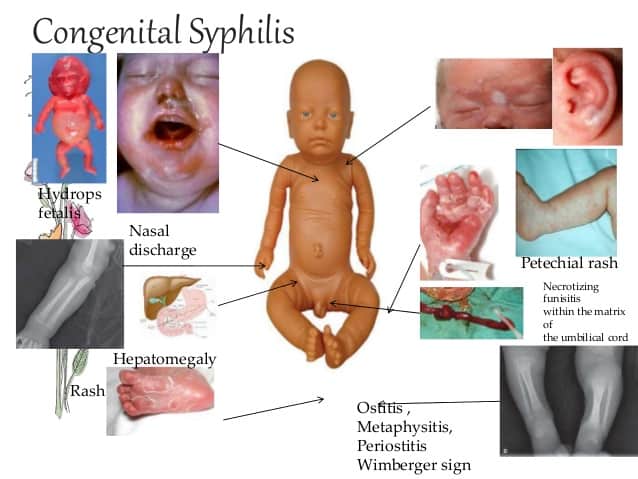 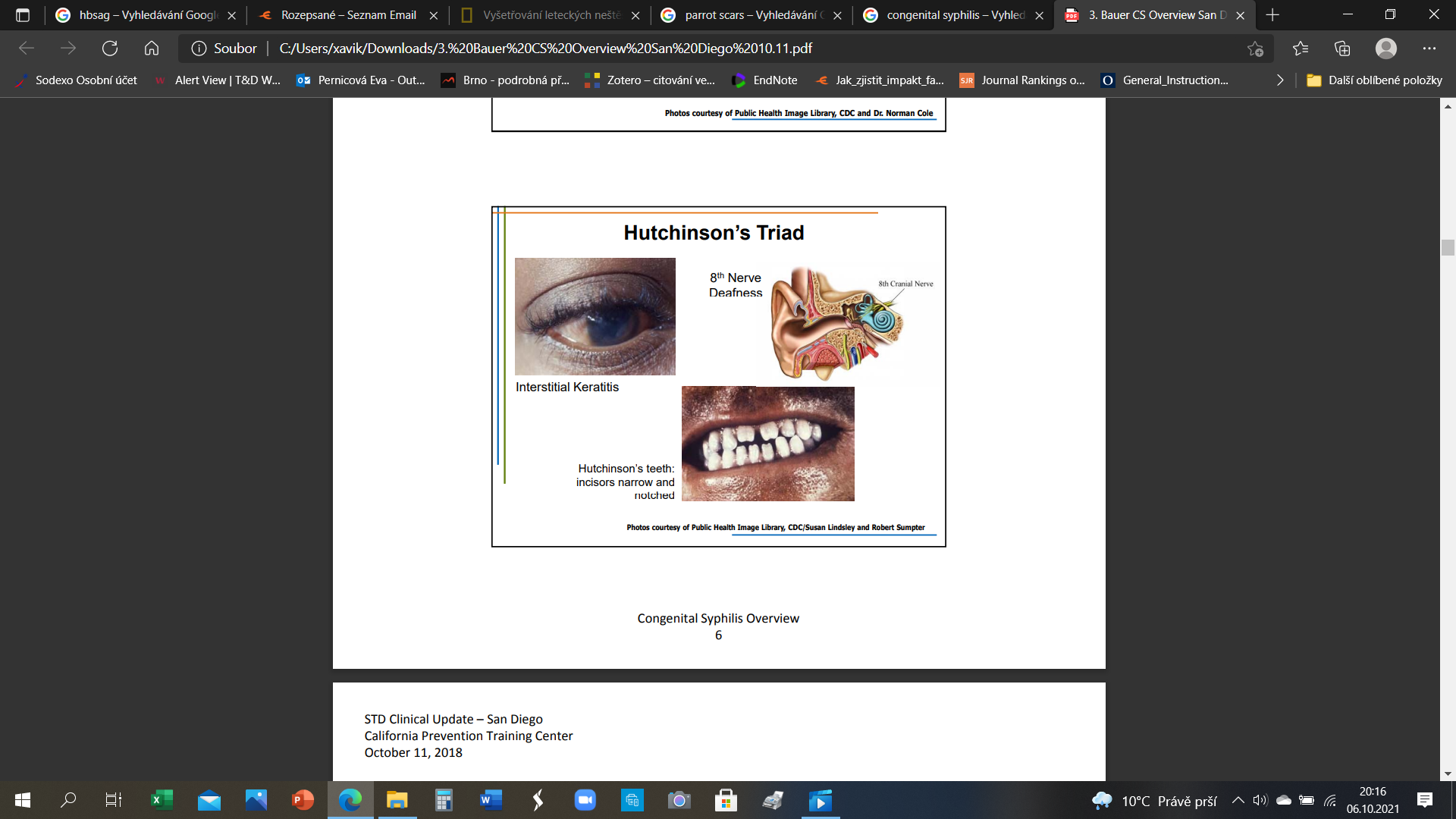 Zdroj: https://www.healthgist.net/media/2020/05/congenital-syphilis-dermatology-3-638.jpg
Syphilis, Evropa
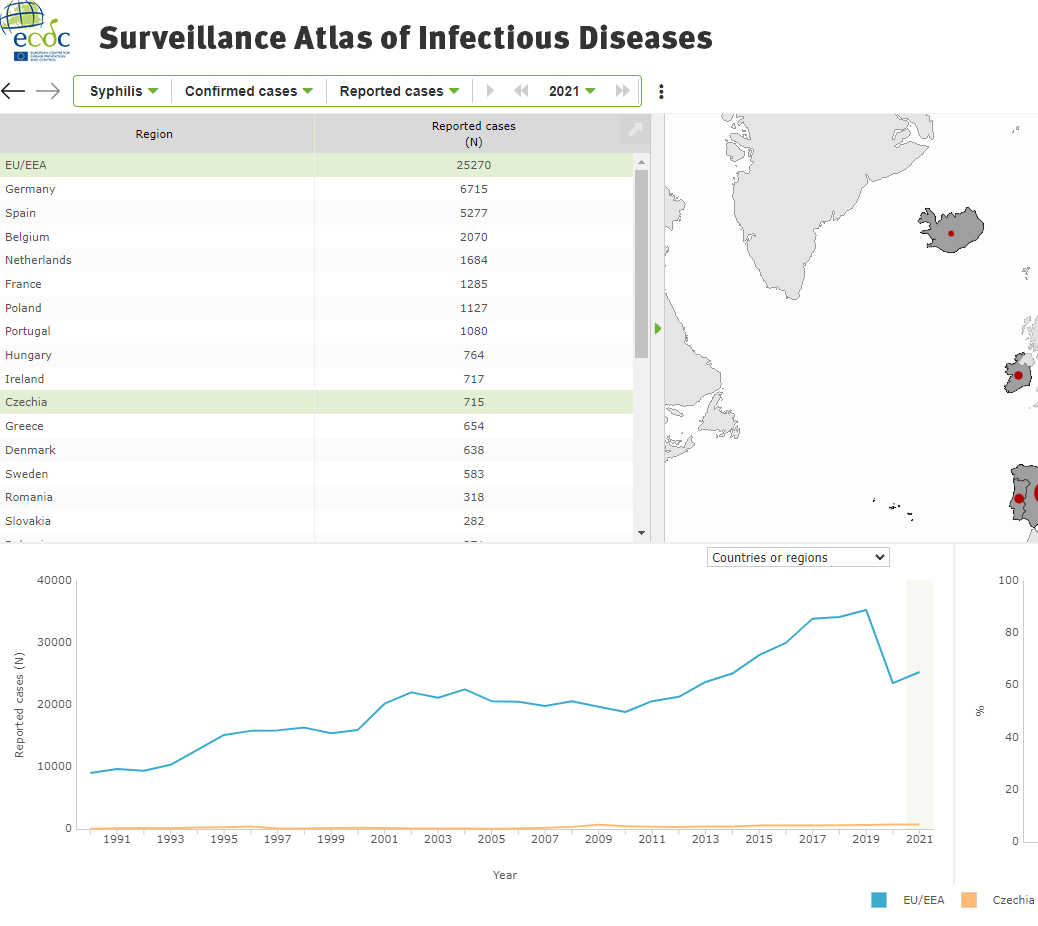 Zdroj: https://atlas.ecdc.europa.eu/public/index.aspx?Dataset=27&HealthTopic=50
Syfilis
Diagnostika: mikroskopie v zástinu, imunofluorescence; sérologie







Léčba: antibiotika (betalaktamy, doxycyklin, makrolidy)
Prevence: edukace, bariérová ochrana; hlášení; povinná léčba

Zdroj: https://www.std.uw.edu/go/pathogen-based/syphilis/core-concept/all, https://slidetodoc.com/searching-for-microbes-part-viii-reactions-with-labelled-2/
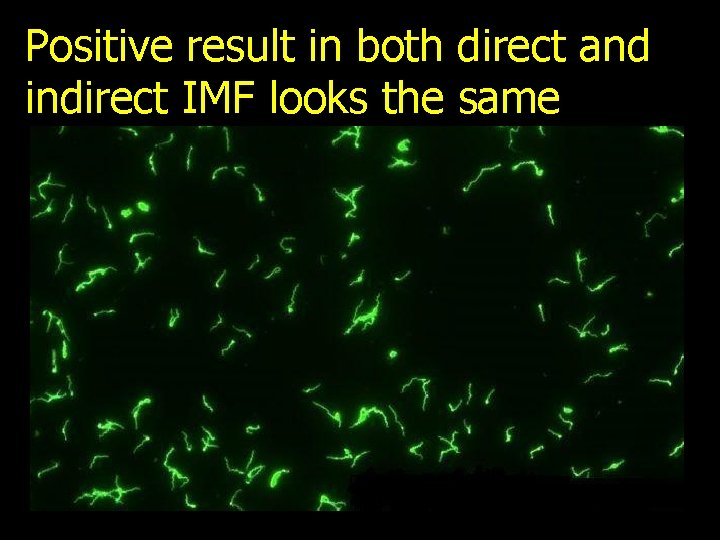 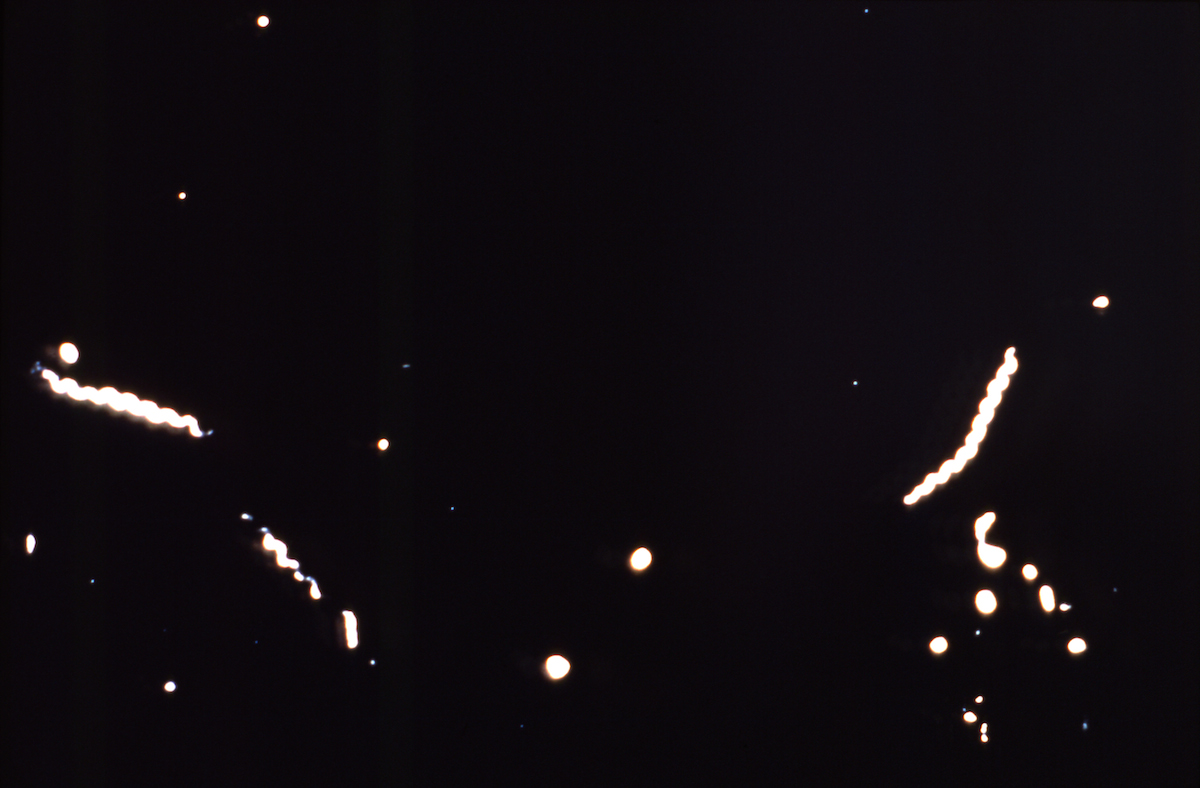 HPV (Human papillomavirus)
nejčastější sexuálně přenosné infekční onemocnění
300 mil. žen má HPV infekci (WHO)
více než 120 typů HPV; ročně 311 tis. karcinomů děl. hrdla
asi 40 typů HPV se přenáší pohlavním stykem
původce mnoha onemocnění sliznic a kůže

„low risk“, LR HPV: 6, 11 (40, 42, 43…) – genitální bradavice, papilomatóza hrtanu, RRP (recurrent respiratory papilomatosis)
„high risk“, HR HPV: 16, 18 (31, 33, 45, 52…) – prekancerózy a nádorové změny
HPV
působí pouze lokální infekce kůže a sliznic            slabá imunitní odpověď         
přenos: 
pohlavním stykem (kontakt sliznic)
kontaktem s infikovanou kůží
při porodu (z matky na novorozence)
70 - 80 % populace se s infekcí během života setká
asymptomatická u 70 - 90 % lidí
často spontánně vymizí (opakovaná infekce je možná)
HR (high-risk, vysoce rizikové typy) HPV způsobují:
100 % karcinomů děložního čípku (cervikální karcinom)
V ČR ročně: 
- asi 800 nově zjištěných onemocnění
- asi 400 úmrtí







Zdroj: https://www.cervix.cz/index.php?pg=pro-lekare--epidemiologie-karcinomu-hrdla-delozniho
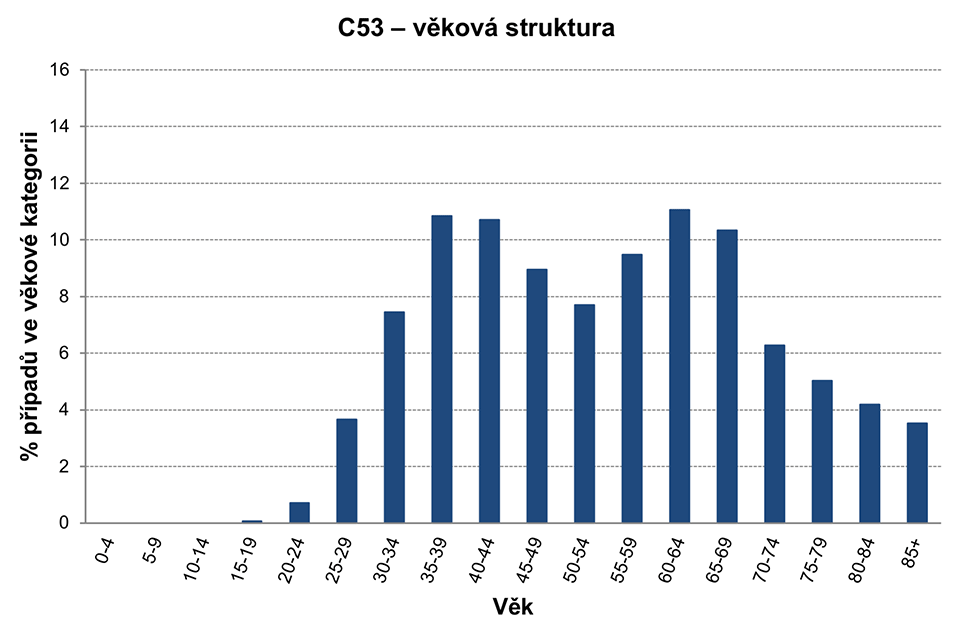 HR (vysoce rizikové) HPV se spolupodílí na:
asi 80 % karcinomů konečníku
asi 70 % karcinomů vaginy
asi 50 % karcinomů penisu
asi 30 % karcinomů vulvy
asi 20 % nádorů hlavy a krku






Zdroj obr.: Centers for Disease Control and Prevention. Cancers Associated with Human Papillomavirus, United States—2013–2017. USCS Data Brief, no 18. Atlanta, GA: Centers for Disease Control and Prevention, US Department of Health and Human Services;2020
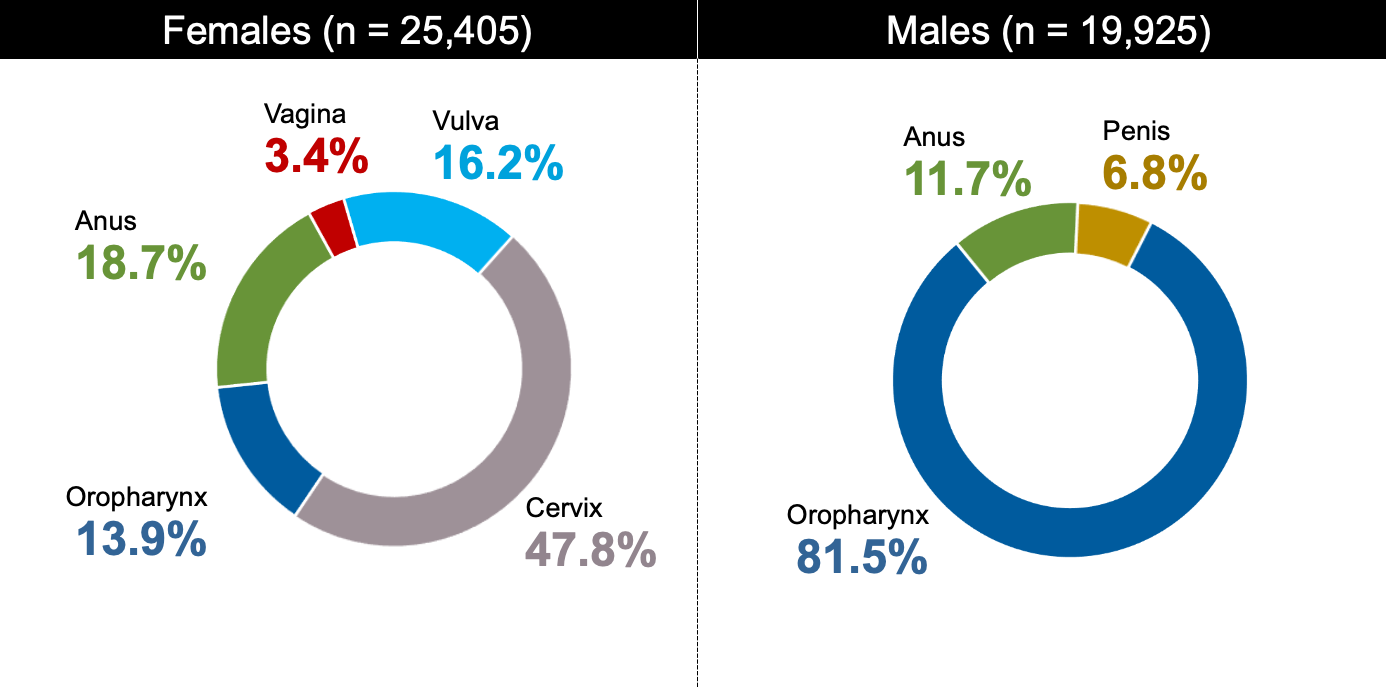 Různé klinické projevy HPV
Genitální bradavice (condylomata acuminata)


      
                                                   








Zdroje: http://cs.medicine-worlds.com/01_ostrokonechnye-kondilomy.jpg, https://www.symptomy.cz/nemoc/rakovina-delozniho-cipku
Cervikální karcinom (karcinom děl. čípku)











Zdroj: https://www.symptomy.cz/nemoc/rakovina-delozniho-cipku
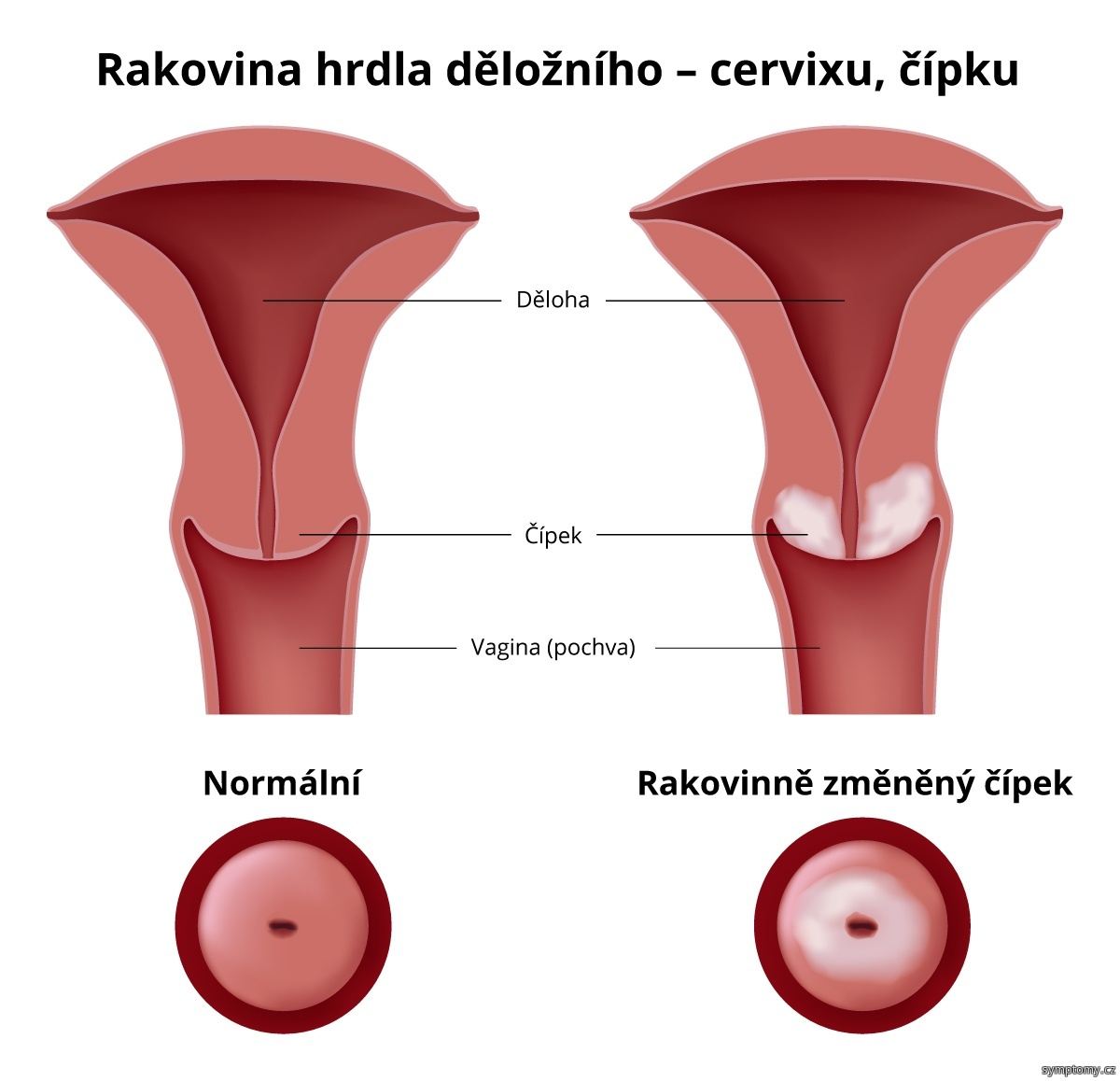 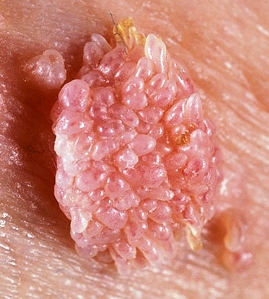 Diagnostika HPV infekce
Přímý průkaz viru ze stěru sliznice děložního hrdla: průkaz nukleové kyseliny viru HPV (molekulárně genetické metody, PCR)





                                      Zdroj: http://obgyntotalcare.com/pap-smears/
Cervikální screening: mikroskopické vyšetření buněk (onkologická cytologie, Pap test)
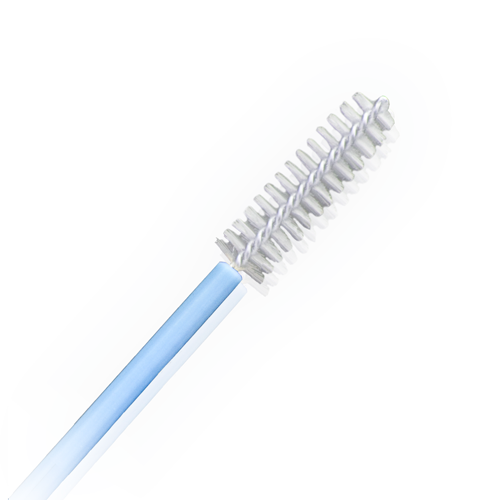 Terapie HPV infekce
Condylomata acuminata, kožní bradavice
chirurgické metody
CO2 laser
kryoterapie tekutým dusíkem
chemické metody (podophyllotoxin, synekatechin)
Prekanceróza děložního čípku (CIN)
konizace děložního čípku
Nádorové změny
- chirurgické metody, chemoterapie, radioterapie
Prevence HPV infekce
bariérová ochrana při pohlavním styku
OČKOVÁNÍ!

Princip: 
vakcína je rekombinantní (antigen produkuje kvasinka) – vyvolává větší tvorbu protilátek než přirozená infekce
protilátky z krve pronikají na sliznice           brání osídlení novými typy HPV 
očkování v dětství má největší efekt
Vakcíny nemají léčebný efekt (neovlivní již přítomné typy HPV).
Vakcíny proti HPV - srovnání
Virové hepatitidy B, C, D
Rozdíly:
u hepatitidy B: přenos hlavně pohl. stykem a krví (zdravotnická zařízení)
u hepatitidy C: hlavně i.v. narkomani

vysoké riziko chronické infekce u hepatitidy B u dětí HBsAg+ matek
proti hep. C neexistuje očkování
Společné rysy: 
přenos sexuálně, krví a z matky na dítě 
léčí se pouze chronické infekce

u chronické infekce může vést k jaterní cirhóze až hepatocelulárnímu (jaternímu) karcinomu
23
HBsAg
povrchový antigen viru hepatitidy B (Hepatitis B surface antigen)
jeho přítomnost v krvi znamená aktivní hepatitidu B (replikaci = množení viru)
protilátky pro němu (anti-HBs) značí prodělanou infekci nebo stav po očkování







Zdroj: https://health.ucdavis.edu/blog/lab-best-practice/hepatitis-b-serologic-testing-methods/2021/06
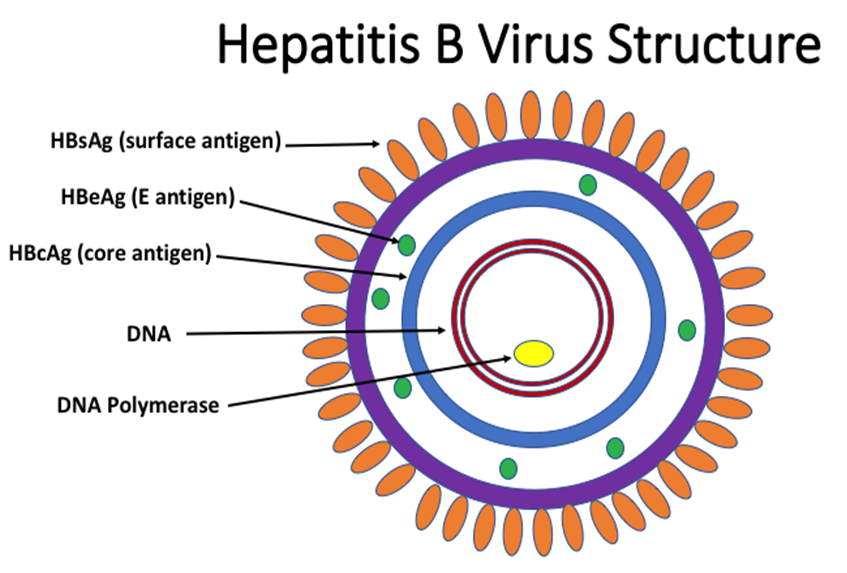 24
Výskyt hepatitidy B a C v ČR
Proč klesal počet VHB? 
Očkování a profylaxe…
od r. 1986 vakcinace rizikových skupin (zdravotníci, hemodialyzovaní pacienti, novorozenci HBsAg+ matek, kontakty nosičů HBV aj.)
pravidelné očkování dětí (ročníky 1989 a mladší)
možnost pasivní imunizace - hyperimunní gamaglobulin (post-expoziční profylaxe u novorozenců HBsAg+ matek, při poranění jehlou od HBsAg+ osoby…) 
Zdroj: https://szu.cz/wp-content/uploads/2023/03/tabulka_leden-prosinec_2022.pdf
Virová hepatitida B (DNA virus)
virus vysoce nakažlivý (100 x více než HIV), malá infekční dávka
odolný vůči prostředí (na površích vydrží týden, snáší mráz, ničí ho teplota 90 °C po 1 hodině)

inkubační doba: 50 – 180 dní
chronický průběh ve světě: 400 miliónů osob
chronický průběh onemocnění v ČR a v Evropě výjimečný

Nosičství nebo chronická infekce: pozitivita HBsAg 6 měsíců a více
Virová hepatitida B
Cesty přenosu:
pohlavním stykem 
krví a krevními produkty, nitrožilní aplikace drog
z matky na dítě během těhotenství a porodu


v Evropě absolutně převažuje přenos sexuální 
v rozvojových zemích převažuje přenos sexuální a ve zdravotnických zařízeních
Výskyt hepatitidy B ve světě
Zdroj: https://www.ncbi.nlm.nih.gov/pmc/articles/PMC6232563
Hepatitida B
dostupná a efektivní léčba chronické hepatitidy* 

Prevence: 
screening (těhotné, dárci krve…)
osvěta (i.v. narkomani, sexuální výchova)
očkování: ročníky nar. 1989 a mladší narození v ČR by měli být očkovaní; zdravotníci a další pracovníci integrovaného záchranného systému

*Odkaz pro zájemce: https://infektologie.cz/DoporVHB17.htm
Očkování proti virové hepatitidě B
Aktivní imunizace: vakcína Engerix (resp. kombinovaná s hepatitidou A = Twinrix)
Třídávkové schéma:  0 – 1 měsíc – 6 měsíců

Povinné očkování v ČR zahájeno v r. 2001 (dvanáctiletých dětí vakcnínou Engerix B10).

Dnes: očkování dětí v rámci „hexavakcíny“



Zdroj obr.: https://www.indiamart.com/proddetail/infanrix-hexa-vaccine-0-5-ml-2852377490212.html
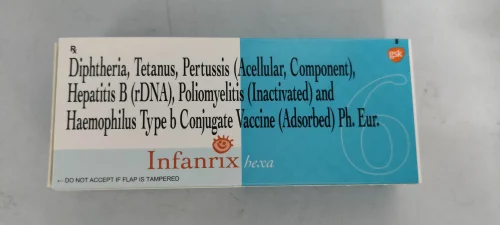 HBsAg+ nově zjištěná v těhotenství?
v ČR: automatický screening HBsAg v I. trimestru gravidity

při vysoké virové náloži VHB se v těhotenství podává profylaktická léčba (např. tenofovir)

porod „klasicky“, kojení je možné
po 12 hodin po porodu se novorozenci HBsAg+ ženy podává aktivní imunizace (očkování) a pasivní imunizace (již připravený imunoglobulin i.m.)
Virová hepatitida C (RNA virus)
1989: objev viru („non A, non B hepatitis“)
virus 10x méně nakažlivý než HBV
vysoká frekvence mutací
6 genotypů a mnoho subtypů (subtyp 1b, 3, 1a – nejčastější celosvětově i v Evropě

Inkubační doba: 14 – 180 dní
většina akutních nákaz je asymptomatických
Celosvětově infikováno 2,5 % populace* (dle WHO: 58 milionů)

*Zdroj: https://infektologie.cz/DoporVHC17.htm
Výskyt hepatitidy C ve světě
Zdroj: https://www.cdc.gov/hepatitis/global/index.htm
Virová hepatitida C
cesty přenosu:
nitrožilní aplikace drog, krví a krevními produkty
sexuálním stykem (vzácně)
z matky na dítě během těhotenství a porodu (vzácně)

nejohroženější skupinou osob jsou v současnosti injekční uživatelé drog 
onemocnění je většinou diagnostikováno až v chronickém stádiu
Zdroje infekce VHC dle CDC
Zdroj: https://commons.wikimedia.org/wiki/File:Sources_of_Infection_for_Persons_with_Hepatitis_C_(CDC)_US.png
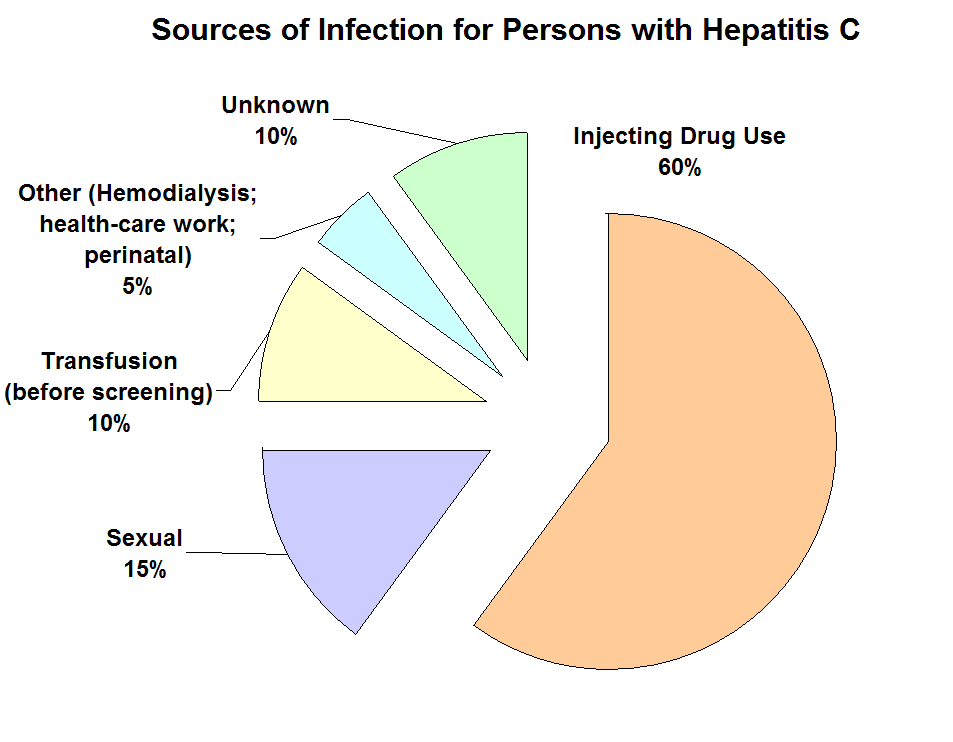 Podíl VHC na jaterních onemocněních
20 % akutních hepatitid
70 % chronických hepatitid
40 % cirhóz
60 % jaterní karcinom
40 – 50 % indikací k transplantaci jater
Zdroj: Husa et al.: Infekční lékařství, 2011
Virová hepatitida C
Protilátky nejsou virus-neutralizační




nemožnost aktivní imunizace
možná opakovaná nákaza
Virová hepatitida C
Léčba chronické hepatitidy je možná: 

finančně náročná, ale vysoce efektivní: 99 % pacientů se zcela vyléčí během 12 (24) týdnů*





*Pro zájemce: https://infektologie.cz/DoporVHC17.htm
Virová hepatitida D (RNA, Delta agens)
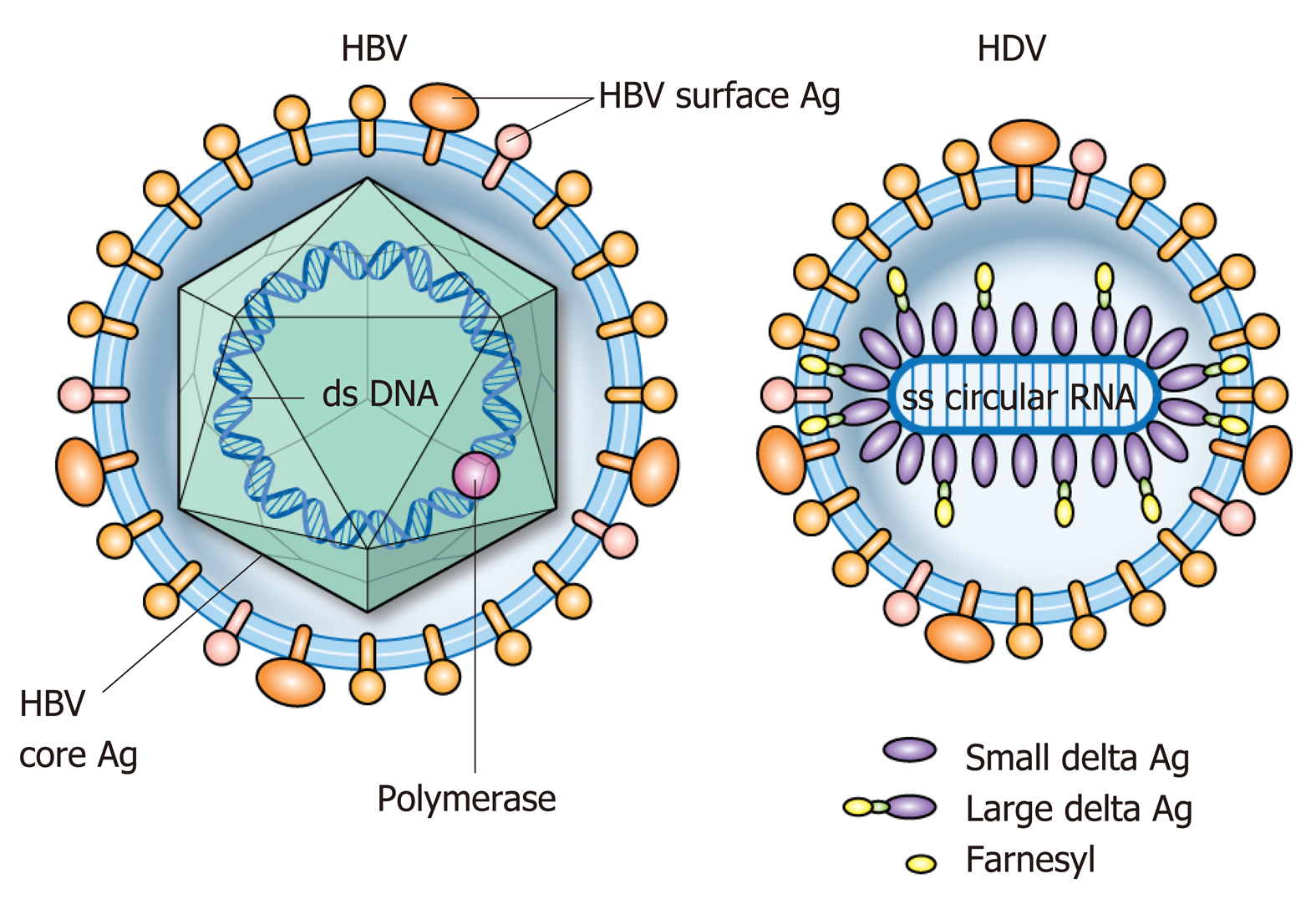 původcem je defektní, inkompletní virus
k replikaci využívá HBsAg viru hepatitidy B
inkubační doba: 40 – 180 dní u koinfekce
uplatňuje se výhradně ve formě duální („dvojité“) infekce s virem hepatitidy B, a to jako: 
koinfekce (současná nákaza oběma viry)
superinfekce (nejprve nákaza VHB, později VHD; závažnější, kratší inkubační doba)

Zdroj obrázku: https://www.wjgnet.com/1007-9327/full/v25/i32/WJG-25-4580-g002.htm
Výskyt hepatitidy D ve světě
Zdroj: https://www.ncbi.nlm.nih.gov/pmc/articles/PMC6232563
HIV, trocha historie
1981 San Francisko, New York
- mladí pacienti s neobvyklými diagnózami
Kaposiho sarkom (nádor kůže)
pneumocystová pneumonie (parazitární zápal plic)
těžké poruchy imunity
wasting syndrom (patologické hubnutí)

1982: „gay-related immune deficiency“, později „AIDS“ (ACQUIRED IMMUNODEFICIENCY SYNDROM, syndrom získaného selhání imunity)

1986 HIV, „human immunodeficiency virus“
HIV-1,2 (Human Immunodeficiency Virus, 1986)
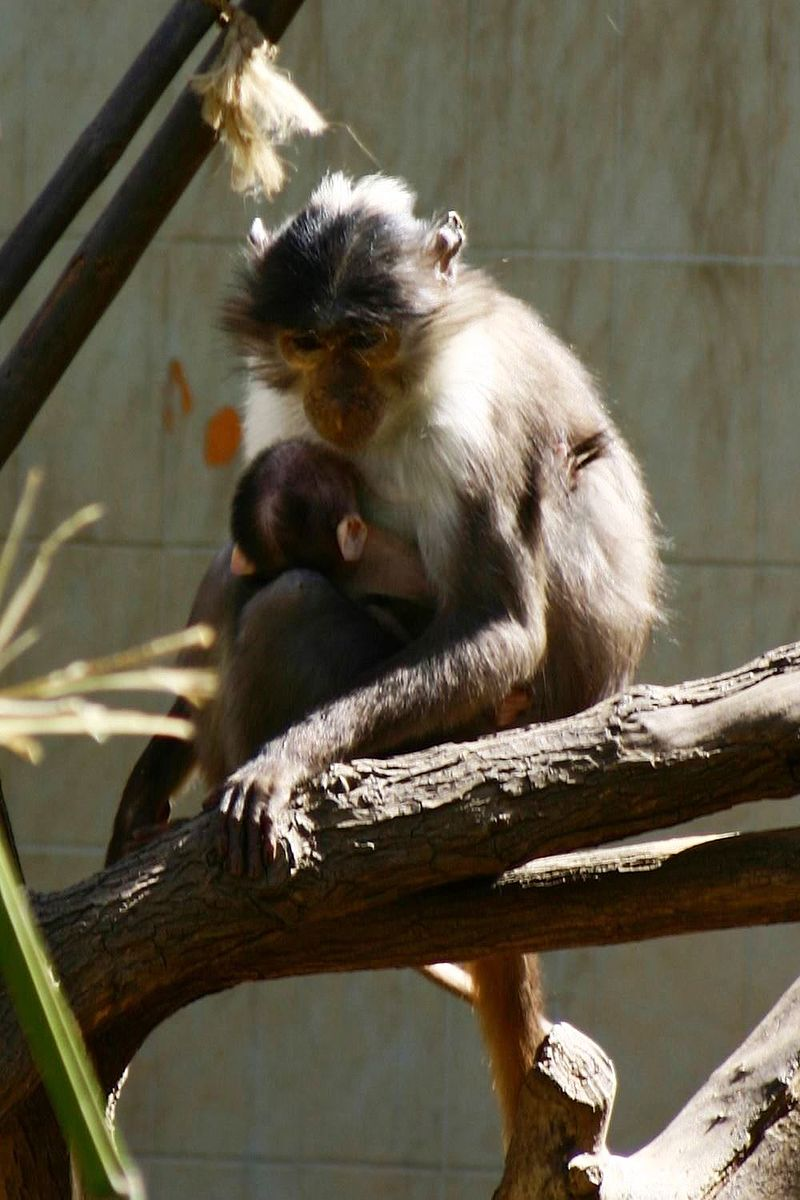 Pravděpodobný původ HIV-1: 
šimpanzí retrovirus SIV, který překonal mezidruhovou bariéru šimpanz              člověk







Zdroje obr.: https://medium.com/@Nutrisphere/where-the-heck-did-hiv-come-from-b00ca900064c, https://cs.wikipedia.org/wiki/Mangabej_kou%C5%99ov%C3%BD#/media/Soubor:Cercocebus_atys_lunulatus_Barcelona_zoo.jpg
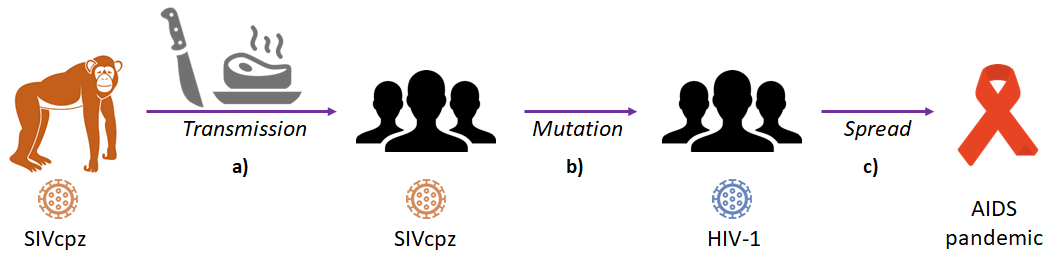 42
Nobelova cena za fyziologii a medicínu 2008 – objev viru HIV
Zdroj: https://thefutureofthings.com/upload/items_icons/2008-Nobel-Prize-in-Physiol_large.jpg
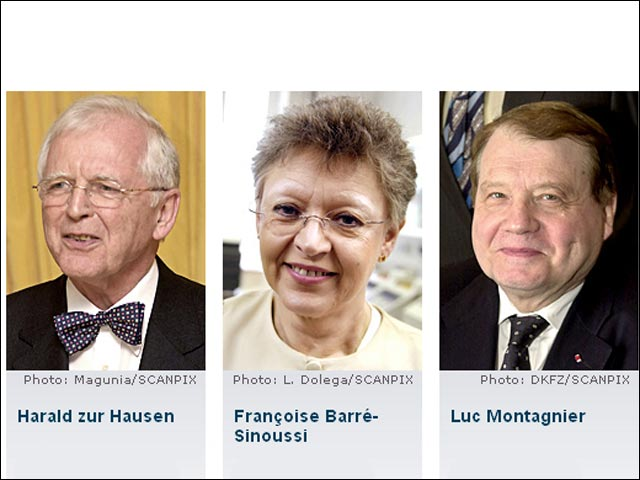 HIV
obalený RNA, čeleď Retroviridae, rod Lentivirus
velmi citlivý na zevní prostředí, v zaschlých tělesných tekutinách inaktivován
neproniká neporušenou kůží








Zdroj obr.: https://thenativeantigencompany.com/poc-diagnostics-for-hiv-2/
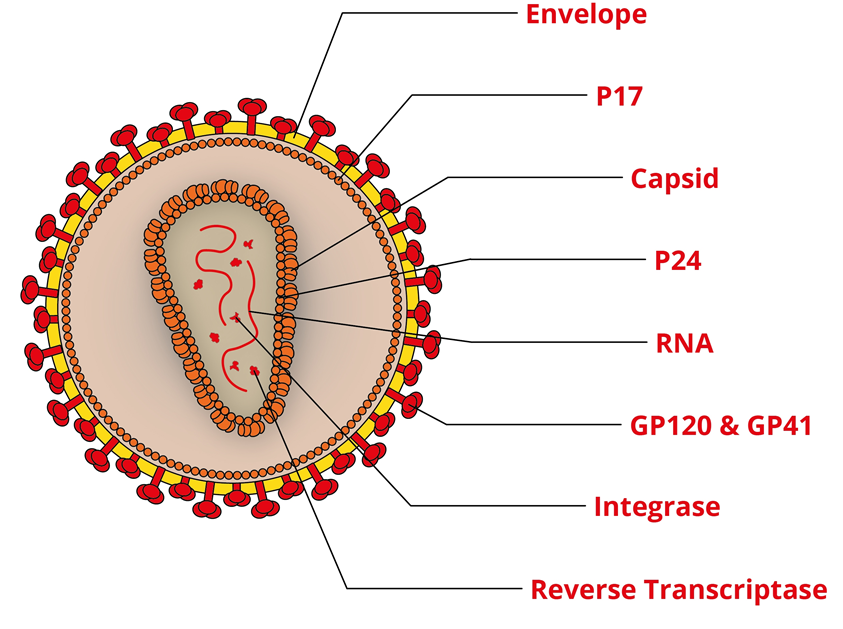 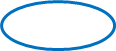 Životní cyklus HIV
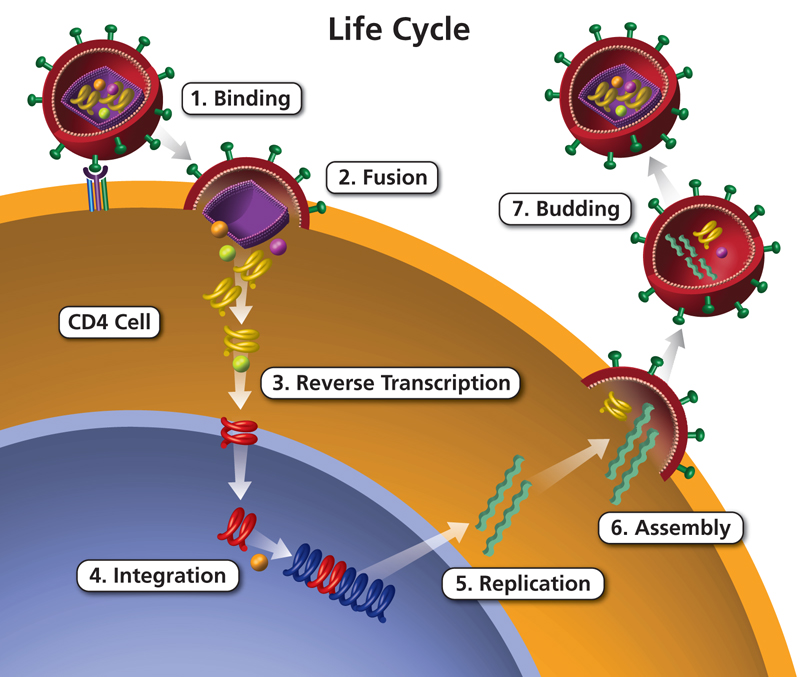 Zdroj: https://clinicalinfo.hiv.gov/en/glossary/life-cycle
Srovnání nakažlivosti virů při vystavení infikované krvi
virus hepatitidy B                10 %

virus hepatitidy C                  1 %

HIV                               0,1 - 0,5 %


Zdroj: https://www.journal-of-hepatology.eu/article/S0168-8278(05)00726-9/fulltext, https://www.aids.gov.hk/pdf/g190htm/10.htm#1
Globální epidemie HIV
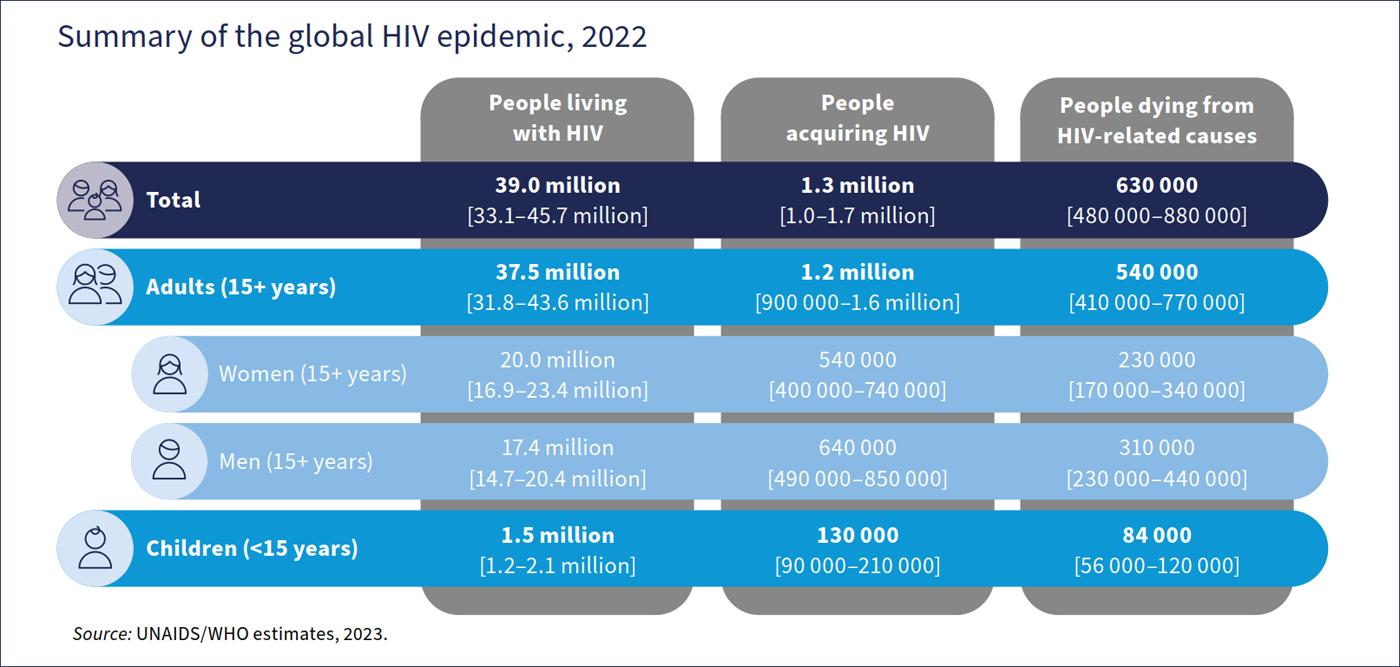 Zdroj: https://www.who.int/images/default-source/departments/hiv/summary-of-the-global-hiv-epidemic-2022.png?sfvrsn=73ac5b6a_13 /
Výskyt HIV/AIDS v ČR (SZÚ)
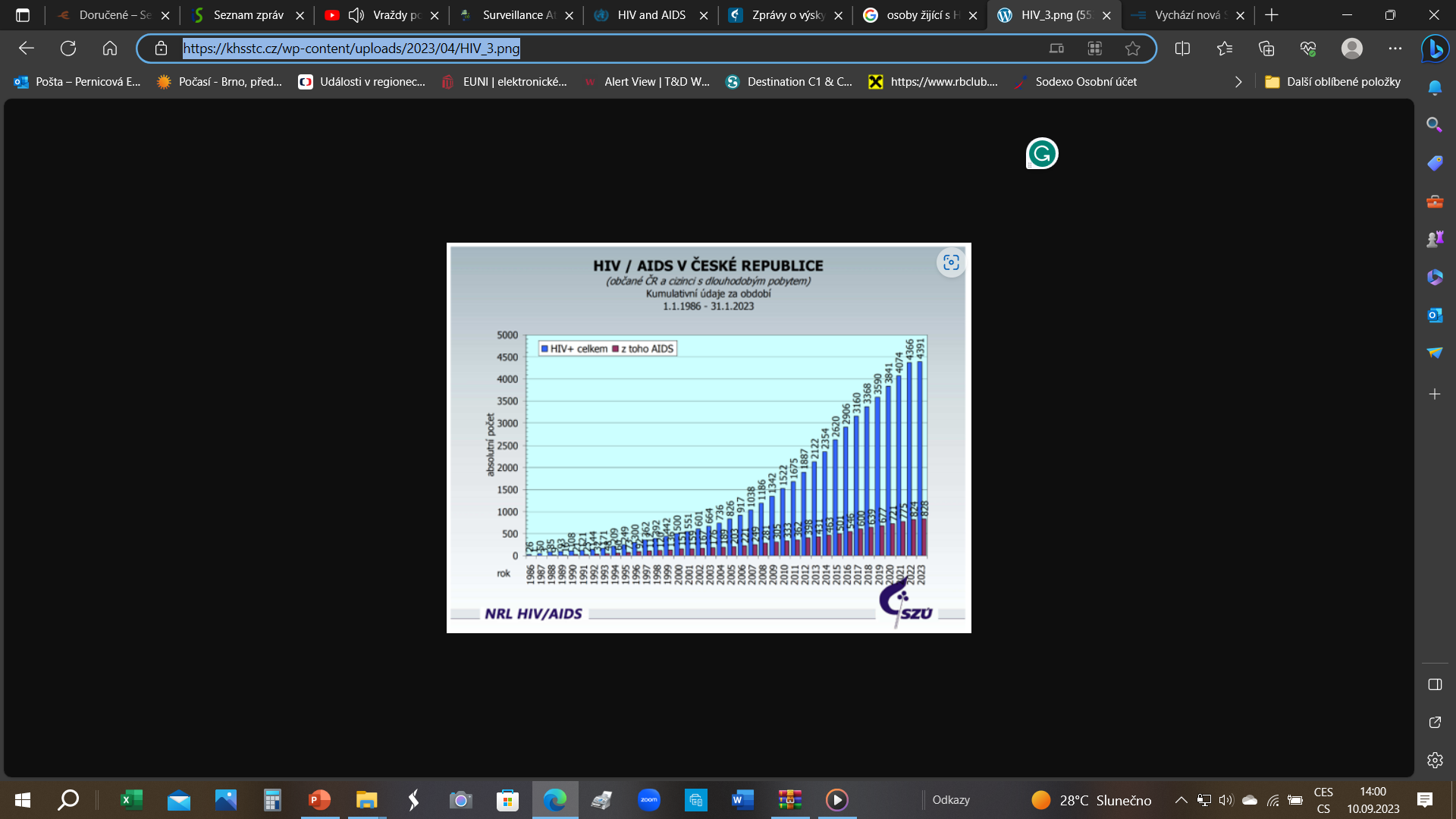 Zdroj:https://khsstc.cz/wp-content/uploads/2023/04/HIV_3.png


Zdroj: http://www.szu.cz/uploads/documents/CeM/HIV_AIDS/rocni_zpravy/2021/HIV_AIDS_06_2021.pdf
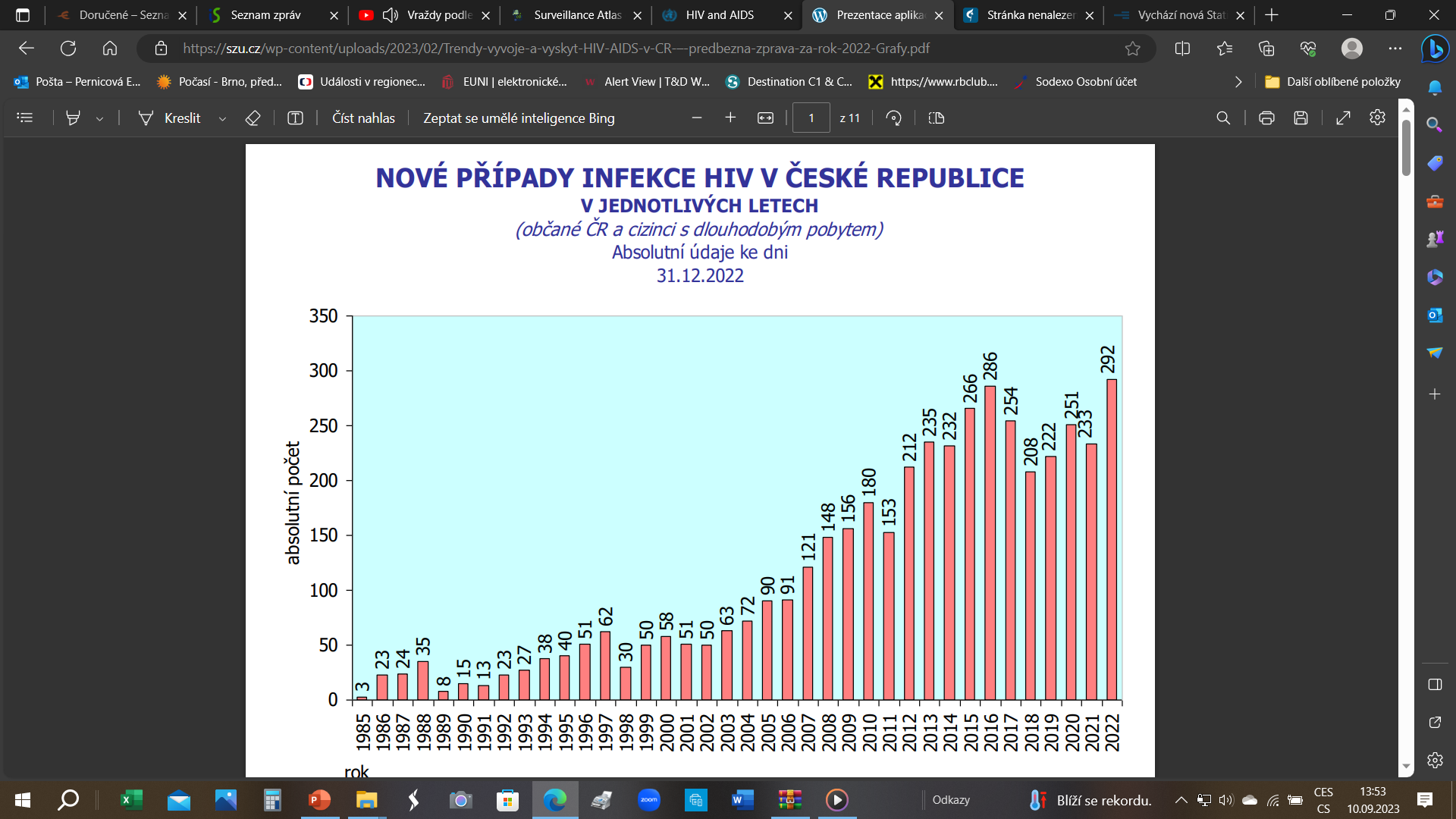 https://szu.cz/wp-content/uploads/2023/02/Trendy-vyvoje-a-vyskyt-HIV-AIDS-v-CR-%E2%80%93-predbezna-zprava-za-rok-2022-Grafy.pdf
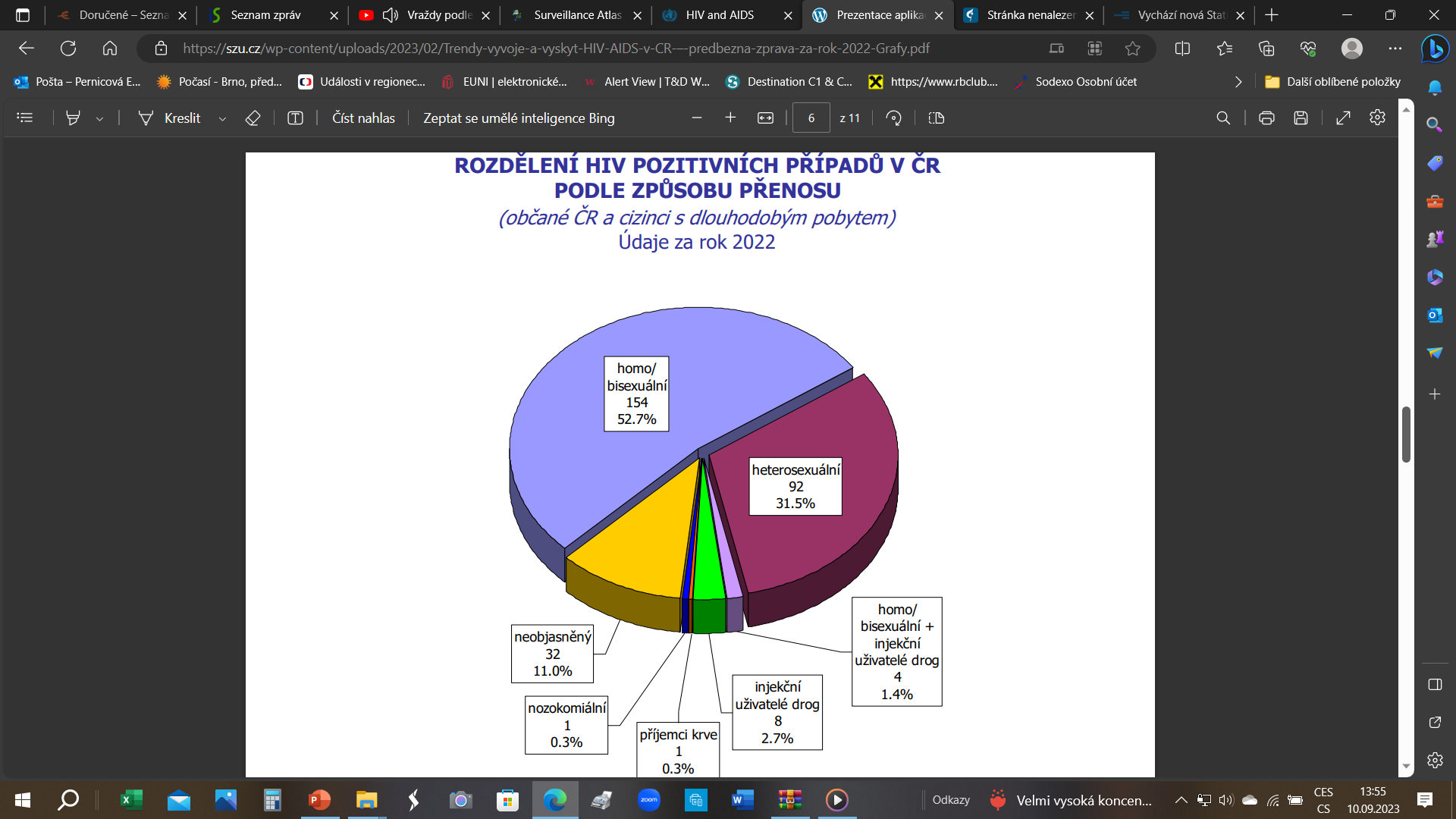 Zdroj: https://szu.cz/wp-content/uploads/2023/02/Trendy-vyvoje-a-vyskyt-HIV-AIDS-v-CR-%E2%80%93-predbezna-zprava-za-rok-2022-Grafy.pdf
Charakteristika nákazy:
Léčitelné, ale nevyléčitelné onemocnění, chronický průběh
Dříve výrazně zhoršená kvalita života
Nákladná léčba





Přenos sexuálním stykem a krví
Přenos z HIV pozitivní matky na dítě

Zdroj obrázku: https://redcarehmo.com/2018/06/28/quick-look-hivaids/hiv-2/
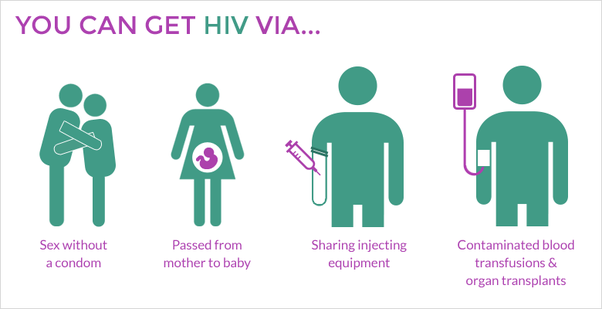 HIV přenos: subsaharská Afrika vs. zbytek světa
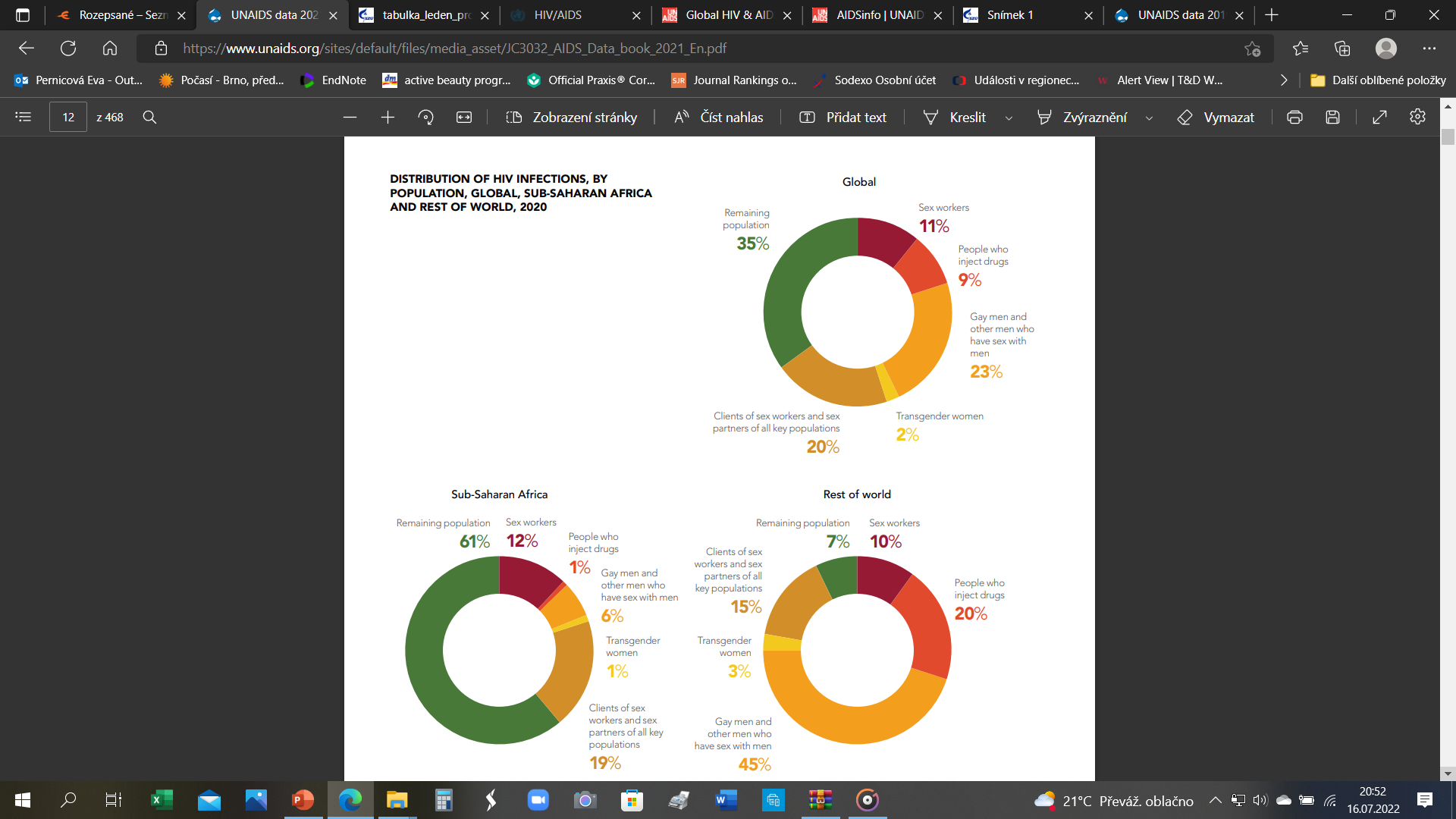 Zdroj: https://www.unaids.org/sites/default/files/media_asset/JC3032_AIDS_Data_book_2021_En.pdf
Přenos z matky na dítě
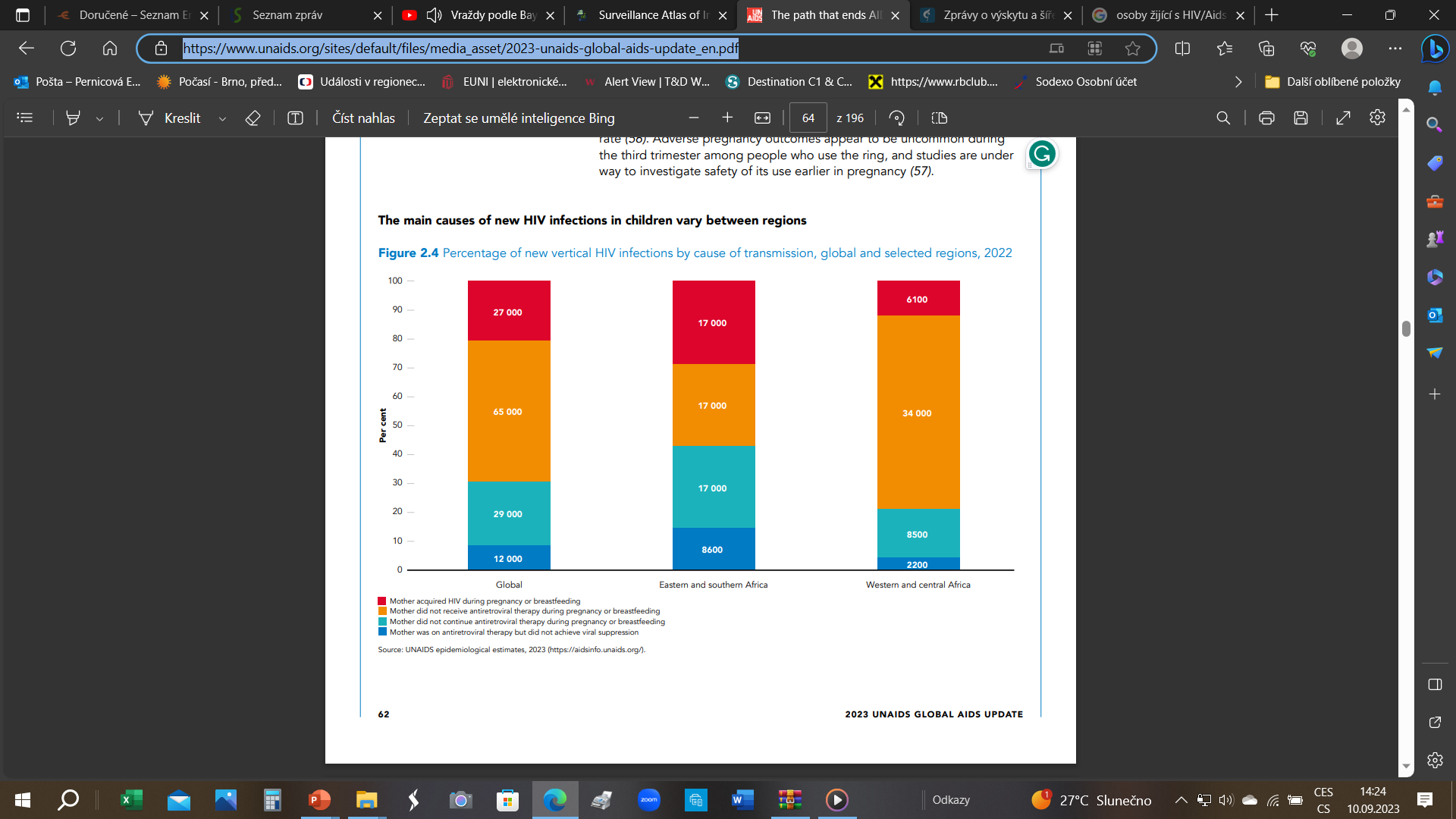 Zdroj: https://www.unaids.org/sites/default/files/media_asset/2023-unaids-global-aids-update_en.pdf
53
Průběh infekce HIV
nákaza
akutní stádium = primoinfekce (inkubační doba 2 až 6 týdnů) 
období latence – snižování imunity bez příznaků 
onemocnění AIDS (poslední stádium)
Projevy HIV v dutině ústní
A) Pseudomembranózní kandidóza jazyka a angul. cheilitis B) mutlifokuální kadidóza C) Erythematous candidiasis (EC). D) Nekrotizující gingivitida. E a F) Vlasatá leukoplakie

Zdroje obr.: https://www.researchgate.net/figure/Oral-lesions-found-to-be-highly-prevalent-in-HIV-positive-patients-A-Pseudomembranous_fig1_51854777
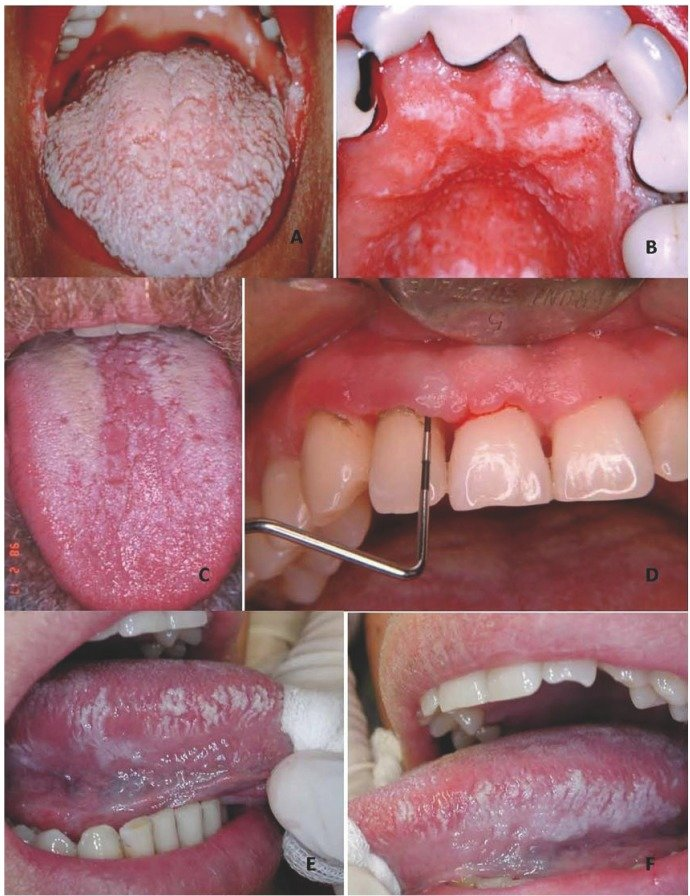 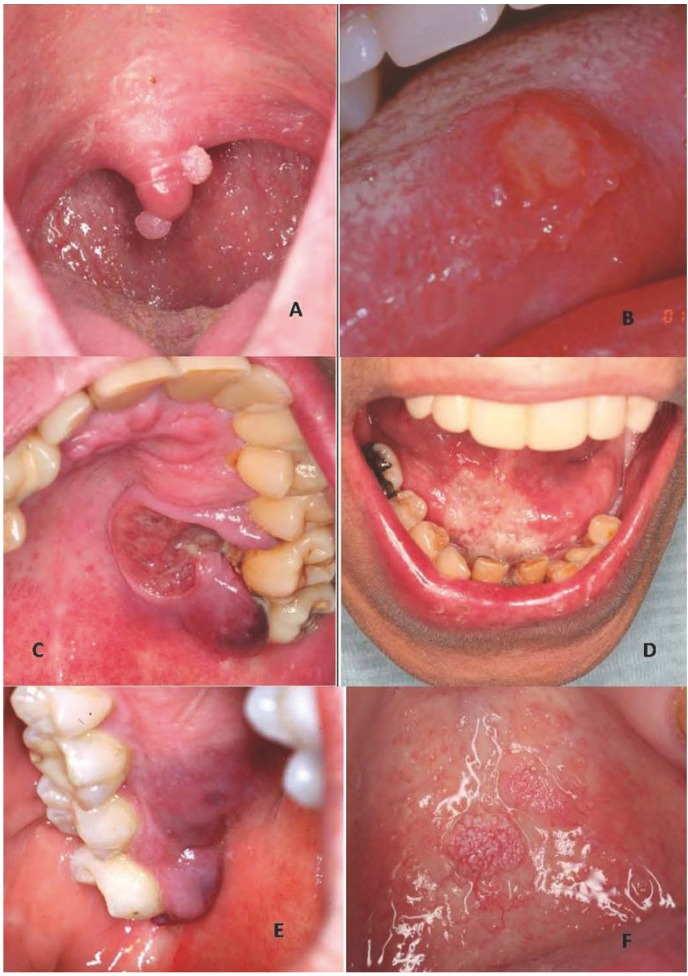 A) HPV B) aftózní stomatitida C) Plasmablastický lymfom patra D) Sekundární tuberkulóza dut. ústní E) Kaposiho sarkom dásně F) kondylomata patra
55
Zdroj nákazy HIV
bezpříznakový nosič HIV
nemocný ve všech klinických stádiích – pokud není léčen!
Míra rizika nákazy závisí na aktuální koncentraci viru (tzv. virová nálož) v tělesných tekutinách zdroje a na způsobu přenosu viru na vnímavou osobu.

Virus v tělních tekutinách:
krev 
sperma
poševní sekret
mateřské mléko
v ostatních (sliny, moč, slzy, lymfa) – velmi malé množství viru, pro přenos nevýznamné
Přenos HIV
pohlavním stykem

krví
sdílení stříkaček, roztoků a pomůcek k i.v. aplikaci drog
sdílení žiletek apod. hygienických potřeb 
nesprávná manipulace s materiálem kontaminovaným krví HIV+
v nemocničních zařízeních…

z HIV+ matky na dítě
v těhotenství (transplacentárně), při porodu, mateřským mlékem
Vyberte správné tvrzení:HIV pozitivní jedinec -
je už navždy infekční pro své okolí, bez ohledu na léčbu
je automaticky vyřazen z výkonu některých povolání
má výrazně horší kvalitu života a o desítky let kratší střední délku života*
je povinen o své nemoci informovat svého zaměstnavatele
je povinen o své nemoci informovat ošetřující zdravotnické pracovníky, svého praktického a zubního lékaře

* https://www.ncbi.nlm.nih.gov/pmc/articles/PMC7296391/
HIV se nepřenáší
polibkem
běžným společenským kontaktem
použitím hygienických zařízení (WC, sprch)
krev sajícím hmyzem
prostřednictvím potravin a nádobí 

virus neproniká neporušenou kůží a v zaschlých tělesných tekutinách je brzy inaktivován
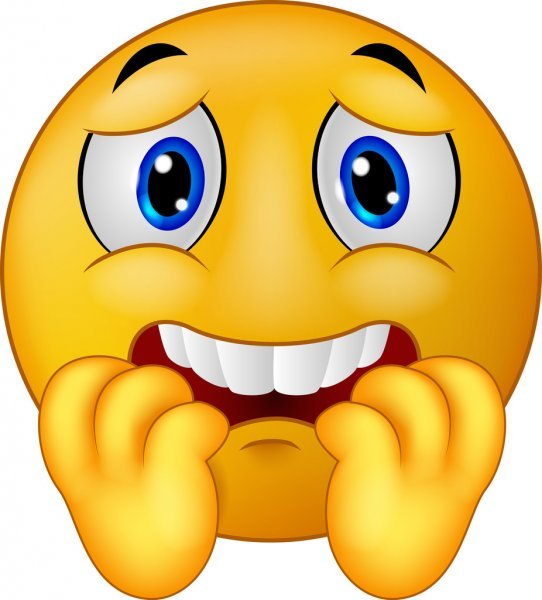 Vyhledávání HIV pozitivních osob
vyšetření protilátek anti-HIV-1, anti-HIV-2
 vyšetření antigenu p24 HIV-1 (ELISA)

 Tzv. reaktivní (předchozími metodami „pozitivní“ ) vzorek nutno potvrdit konfirmačním testem v NRL SZÚ (Národní referenční laboratoř pro HIV/AIDS, Státní zdravotní ústav Praha)

Pozitivní výsledek se sděluje pacientovi až po konfirmaci (potrvzení)!
Strategie 95-95-95 (UNAIDS, mezinárodní organizace při OSN)
„The updated UNAIDS targets for 2030 aim for 
95 % of those living with HIV to know their status
95 % of those who know their status to be on treatment
95 % of those on treatment to be virally suppressed. 

While the previous 90-90-90 targets for 2020 were met by some countries, they were not met globally…“


Zdroj: https://www.croiconference.org/abstract/achieving-95-95-95-may-not-be-enough-to-end-the-aids-epidemic-in-south-africa/
Moderní léčba – HAART (highly-active antiretroviral therapy)
nasazení léčby okamžitě při stanovení diagnózy
cíl: potlačení množení viru pod detekovatelnou hodnotu virové nálože

snaha o snížení infekčnosti jedince
ochrana imunitního systému

Kombinace min. 3 léčiv ze 2 různých skupin (2 různé mechanismy účinku).
Léčiva – některé úrovně působení
Zdroj: https://basicmedicalkey.com/antiretroviral-medications/
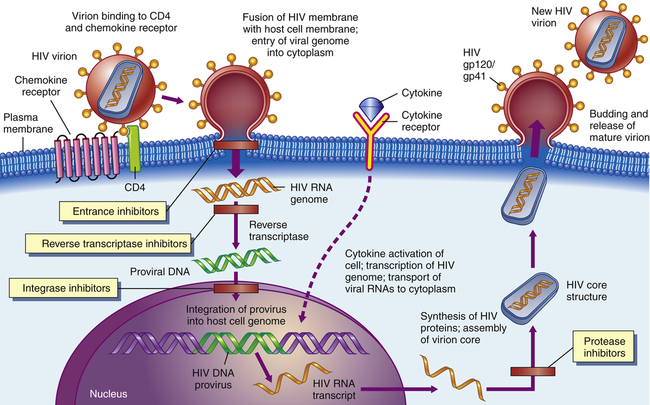 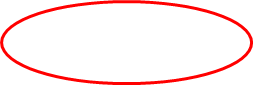 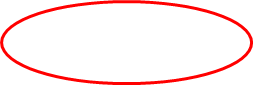 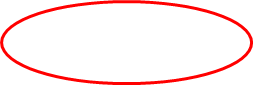 Prevence přenosu HIV
bezpečnější sex („safer sex“)
harm reduction u i.v. uživatelů drog
vyloučit riziko přenosu krví a biologickým materiálem
vyloučit přenos transfuzí krve a krevními deriváty
screeningové testování
/pro zájemce: https://www.hiv-prevence.cz/

Protilátky nemají virus-neutralizační efekt, neexistuje očkování
Prevence, rutinní testování protilátek
dárci krve, plazmy a kostní dřeně
dárci spermatu, dárkyně oocytů
dárci orgánů
osoby ve výkonu trestu
gravidní ženy*


* I bez jejich souhlasu: Zákon č. 258/2000 Sb., o ochraně veřejného zdraví…, § 71;  další 3 výjimky: osoby s poruchou vědomí, fyz. osoby nuceně léčené pro pohlavní nemoc a fyzická osoba, které bylo sděleno obvinění z trestného činu ohrožování pohlavní nemocí
Prevence přenosu HIV:preexpoziční profylaxe – PrEP*
= efektivní farmakologická prevence u osob v riziku HIV (HIV+ partner, nechráněný anální sex, promiskuita…)

Truvada® (emtricitabin + tenofovir disoproxil) – inhibice reverzní transkriptázy, profylaktická dávka 1 tbl. 200/245 mg denně
není hrazena z veřejných zdrojů

*Doporučený postup: https://infektologie.cz/PPPrEP18.htm
Postexpoziční profylaxe HIV, PEP
„Kontaminované poranění zdravotníků a podobné expozice HIV infikované krvi jsou za jistých okolností důvodem k PeP…“
u vysoce rizikového poranění od zdrojové osoby HIV+ nebo podezřelé z infekce (jakmile je tato osoba potvrzena jako HIV-negativní, není PEP dále indikována a lze ji bezpečně ukončit)
u méně rizikového poranění od zdrojové osoby HIV+

Zahájení co nejdříve (ideálně do 24-36 hodin, max. 72 h.), 28 dní

Pro zájemce: https://infektologie.cz/DPHIV19.htm
Postexpoziční profylaxe HIV
různé režimy, kombinace min. 3 antiretrovirotik, léčba 28 dní
 







Pro zájemce: https://www.infekce.cz/DPHIV19.htm
Zdroje obr.: https://www.thevillagepharmacy.ca/hiv-medications-fact-sheets
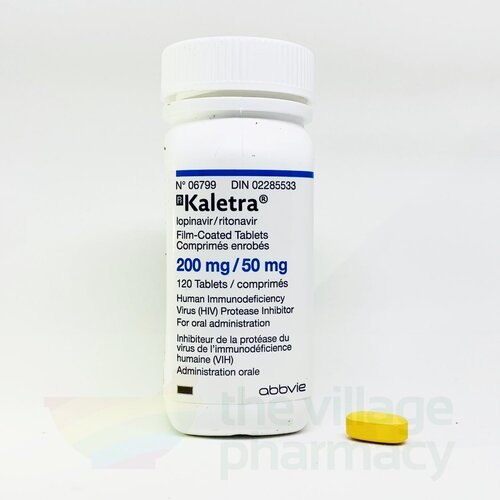 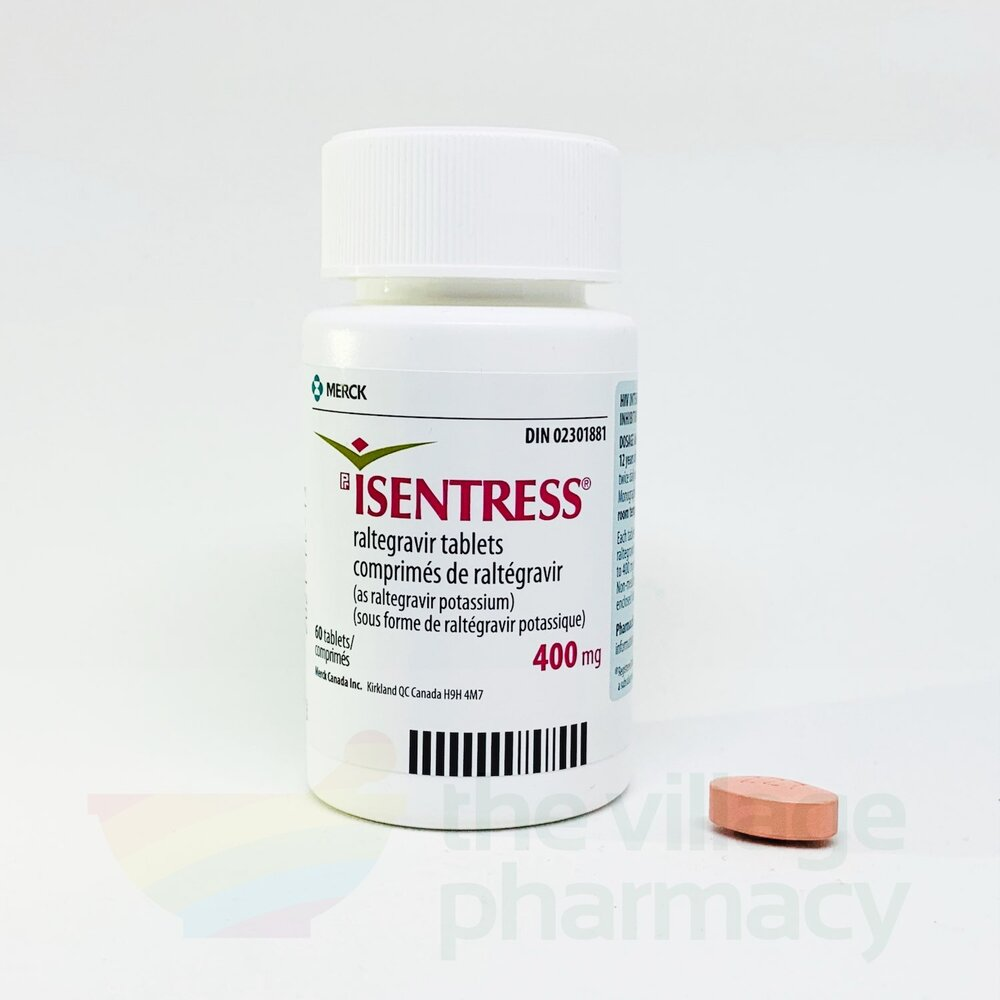 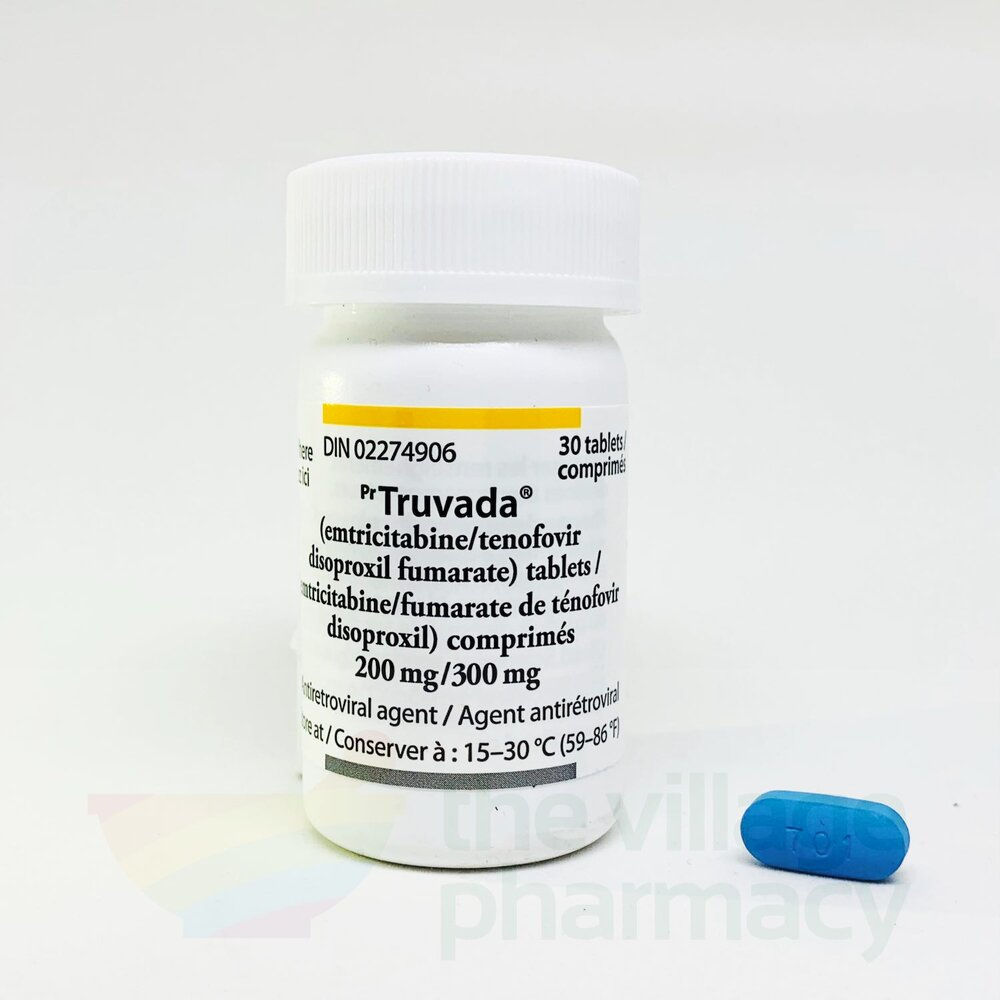 Právní povinnosti nosiče HIV (také hep. B a C)
§53 zákon č. 258/2000 Sb., Zákon o ochraně veřejného zdraví…

podrobit se léčení, lékařskému dohledu, laboratorním vyšetřením…
dodržovat poučení lékaře o ochraně jiných fyzických osob…
nevykonávat činnosti ohrožující jiné osoby (např. prostituci)…
informovat lékaře před vyšetřovacím nebo léčebným výkonem a při přijetí do ústavní péče…


Plné znění: https://www.zakonyprolidi.cz/cs/2000-258